Escritura de União Estável
MANUAL DA ANOREG - SE
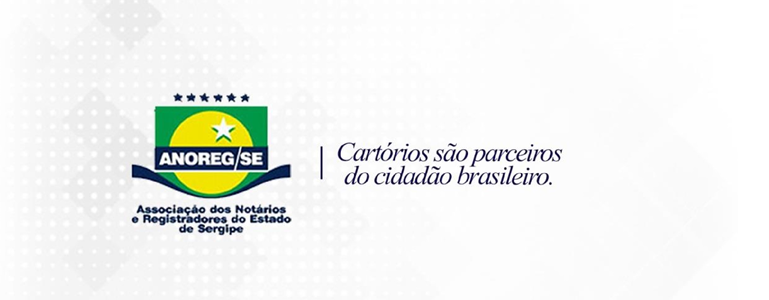 Tecnicamente falando, a união é na essência uma mera situação de fato, informal, que não alterará o estado civil do casal (conviventes), mas poderá “ter” que ser provada de diversas formas. Por essa razão, o fato de você não ter qualquer documento sobre essa união não quer dizer que ela não exista. Ela poderá ser provada de várias formas: contas correntes conjuntas, testemunhas, disposições testamentárias, apólice de seguro, entre outras.
Art. 22, Decreto 3.048/99, §3º. Para comprovação do vínculo e da dependência econômica, conforme o caso, devem ser apresentados no mínimo três dos seguintes documentos: (...) VI - declaração especial feita perante tabelião;
Entretanto, se você tiver um documento público, realizado em cartório, isso terá muita utilidade, haja vista que a escritura pública faz prova plena e se presumem verdadeiros os fatos ali relatados, mas é importante que se frise que a escritura tem caráter meramente declaratório e não constitutivo. Isso quer dizer que se "a união estável existir, seu registro apenas refletirá um fato anterior. Já se não houver verdadeiramente uma união estável, o registro não passará de uma declaração falsa, pois não servirá para criá-la“ (Tudo que você sempre quis saber sobre a união estável. Fernanda de Freitas Leitão).
Deste modo, só judicialmente a declaração de união estável goza de caráter absoluto. O processo judicial de reconhecimento e dissolução de união estável é simplesmente um reconhecimento de que uma união estável existiu em determinado período, quando o ex-casal não estiver de acordo para dissolvê-la de forma consensual (amigável) em cartório. Desse modo, a escritura faz prova com presunção relativa, o que não quer dizer que não possa ser “derrubada” judicialmente por terceiros que queiram provar a “mentira” das declarações feitas perante o tabelião.
1. O que é União Estável?
Sim, depois do advento do Código Civil de 2002, não resta mais dúvida. A pessoa casada, mas separada de fato, pode constituir união estável, vide §1º, do art. 1.723, do Código Civil.
Deste modo, basta inserir no corpo da escritura uma declaração referente ao período de separação de fato do convivente ainda casado (Art. 407-E do nosso CNNR).
O que a nossa ordem civil veda são as relações simultâneas, por força do disposto no art. 1.727, também do Código Civil.
Ressalve-se, no entanto, que se se tratar de convivente com uma pessoa casada, mas separada de fato, NÃO haverá a possibilidade de registro e demais atos decorrentes deste. Pois o Provimento 37 veda até mesmo o mero registro no Livro “E” (art. 8º). Como veremos melhor adiante
A pessoa casada pode ter uma união estável?
Antigamente, exigia-se o prazo de 5 (cinco) anos ou a existência de prole para se configurar uma união estável.
Atualmente, esse prazo não existe. O critério dessa avaliação é subjetivo. Ou seja, de que forma você apresenta seu parceiro (a) à sociedade e a vontade de se constituir família e enfim, os requisitos do art. 1723, do CC, e que não haja nenhum impedimento constante do art. 1.521, do CC.
Vale lembrar que, apenas para fins previdenciários, a Lei 13.135/15 exige o prazo de 2 (dois) anos para se obter os benefícios previdenciários. No entanto, em se tratando de questão previdenciária, a motivação desse prazo é puramente econômica.
A existência de prole reforça o valor probatório das declarações contidas na escritura, logo, sempre colha o número de filhos em comum e respectivas datas de nascimento.
Qual é o tempo necessário para se configurar uma união estável?
Caso não se tenha nenhum documento ou escritura fixando o contrário, valerá para aqueles conviventes a norma legal, prevista no art. 5º, da lei 9.278/96, ou seja, tudo o que for adquirido a título oneroso durante a união presumir-se-á que seja dos dois, meio a meio (regras da comunhão parcial). Lembrando que os bens recebidos por um dos conviventes por meio de doação, de herança, de sub-rogação de bens particulares ou de bens anteriores à união, não serão objeto de meação pelo outro companheiro, permanecendo como bens particulares.
Entretanto, jurisprudencialmente a coisa complica, a Segunda Seção do STJ, seguindo a linha da Súmula n.º 377 do STF, pacificou o entendimento de que “apenas os bens adquiridos onerosamente na constância da união estável, e desde que comprovado o esforço comum na sua aquisição, devem ser objeto de partilha” (EREsp 1171820/PR, Rel. Ministro Raul Araújo, Segunda Seção, julgado em 26/08/2015, DJe 21/09/2015). Bem como a presunção legal de esforço comum quanto aos bens adquiridos onerosamente prevista no art. 5º da Lei 9.278/1996, não se aplica à partilha do patrimônio formado pelos conviventes antes da vigência da referida legislação. Aos bens adquiridos após a edição da lei 9.278/96 – que edita o §3º do artigo 226 da CF –, se configurado o regime de comunhão parcial de bens na união estável, há a presunção absoluta de que os bens adquiridos onerosamente na constância da convivência são resultado do esforço comum dos conviventes. Ou seja, não admite sequer prova em contrário.
Daí a relevância de se arrolar os bens na escritura com respectivas datas de aquisição, caso não possuam registro, e definir as cláusulas que regerão o regime de bens da união estável.
E qual o regime de bens da convivência?
NÃO, desde há muito tempo foi editada a Súmula do STF 382, que determina o seguinte: "A vida em comum sob o mesmo teto, more uxorio, não é indispensável à caracterização do concubinato."
*É indispensável que os companheiros convivam debaixo do mesmo teto para se configurar uma união estável?
Na hipótese de falecimento, as regras a serem aplicadas ERAM aquelas previstas no art. 1.790 do nosso CC, mas que, por colocar o convivente em posição de desprestígio ante os ascendentes e colaterais até o quarto grau, recebendo um terço do que esses recebessem, foi declarado INCONSTITUCIONAL no julgamento de RE 878.694/MG, por entenderem que a CF/88 garante a equiparação entre os regimes da união estável e do casamento, no tocante ao regime sucessório.
Assim, atualmente o companheiro passa a figurar ao lado do cônjuge na ordem de sucessão legítima (art. 1.829).
*E se um dos conviventes falecer, quais as regras que incidirão na sucessão?
A norma legal determina que, para a união estável, se devem seguir as mesmas regras, os impedimentos e as suspensões que existem para o casamento.
Ou seja, se eu tiver 70 (setenta) anos e quiser me casar, terei que fazê-lo sob o regime da separação legal de bens, o mesmo se aplicando para a união estável. Há inúmeras decisões judiciais determinando a obrigatoriedade do regime patrimonial da separação obrigatória de bens.
*Adite-se, ainda, que se a união tiver sido iniciada quando não havia a obrigatoriedade do regime de separação legal de bens (por exemplo, as partes tinham 40 anos) e, posteriormente, as partes pretenderem fazer uma escritura pública de união estável, nessa hipótese, não haverá a obrigatoriedade do regime de separação legal de bens.
*Outrossim,  se a união estável tiver sido iniciada sob a vigência do art. 1.641, CC, II, antes da nova redação dada pela Lei nº 12.344, de 2010, que elevou de 60 para 70 anos, teoricamente aplicar-se-ia o limite menor de idade para impor o regime de separação obrigatória.
Se eu tiver 70 (setenta) anos ou mais, e queira constituir uma união estável, estarei obrigado a adotar o regime patrimonial da separação legal de bens do casamento?
Sim, vide §2º, do art. 57, da lei 6.015/73 (lei dos Registros Públicos). No entanto, você terá que se dirigir ao Registro Civil das Pessoas Naturais (do local do seu nascimento) e requerer ao Registrador a adição do sobrenome do seu companheiro ou da sua companheira.
*Mas uma advertência, embora o Provimento 37 do CNJ tenha declarado facultativo o registro da escritura de união estável no Livro E do RCPN, para tal finalidade esse registro passa a ser obrigatório. Dada a não uniformidade de tratamento no País ao registro da UE no Livro E, é uma recomendação que o tabelião deve fazer aos conviventes, pois adiante veremos que o Livro E será indispensável para averbar em bens eventualmente registrados no Estado de São Paulo, por exemplo. Para evitar infortúnios, é salutar recomendar o registro no Livro E, portanto. 
RI – UNIÃO ESTÁVEL –  AVERBAÇÃO. PROVIMENTO CNJ 37. RCPN – LIVRO E. CGJSP – PROCESSO: 118.884/2017. LOCALIDADE: Bragança Paulista DATA DE JULGAMENTO: 24/07/2017. DATA DJ: 02/08/2017 – RELATOR: MANOEL DE QUEIROZ PEREIRA CALÇAS, LEI: CC2002 – Código Civil de 2002 – 10.406/2002 ART: 1.723 PAR: 1 LEI: CC2002 – Código Civil de 2002 – 10.406/2002 ART: 1.521. PROCESSO Nº 2017/118884 – BRAGANÇA PAULISTA – W. M. A. (273/2017-E). Aprovo, pelas razões expostas, o parecer da Juíza Assessora desta Corregedoria Geral de Justiça, no sentido de que não merece reparo a exigência contida no item 85.1, do Capítulo XX, das NSCGJ, concernente no prévio registro da união estável no Livro E do Registro Civil para anotação dessa condição familiar no Registro de Imóveis.
Precedente paulista em sentido contrário, caso haja no próprio título de transmissão a constatação da união estável: PROCESSO 1044002-05.2018 . Espécie: PROCESSO. Número: 1044002-05.2018. Dúvida 5º Oficial de Registro de Imóveis Sentença (fls.59/62): Vistos. Trata-se de dúvida suscitada pelo Oficial do 5º Registro de Imóveis da Capital, a requerimento de Patrícia Laczynski de Souza, após negativa de registro de escritura pública de compra e venda (livro 2.737, fls. 89/91), lavrada pelo 2º Tabelião de Notas desta Capital. Alega o Oficial que, tendo a interessada optado por lavrar escritura pública de declaração de união estável com regulação do regime de bens- obrigou-se a efetuar registro de tal escritura, tanto no Registro Civil, quanto no Registro de Imóveis, em observância ao que dispõem os itens 11, a-11, 85 e 85.1 do Capítulo XX das Normas da Corregedoria Geral da Justiça de São Paulo (...) Na escritura de compra e venda, ora apresentada a registro, tal situação foi comprovada perante o Tabelião de Notas, que detém fé pública, sendo suficiente para comprovação da união estável. Concluo, portanto, não ser obrigatório o registro da escritura pública de união no “Livro E”, sendo tal procedimento, como já demonstrado, facultativo. Do exposto, JULGO IMPROCEDENTE a presente dúvida, com as observações acima expostas. Deste procedimento não decorrem custas, despesas processuais e honorários advocatícios. Oportunamente remetam-se os autos ao arquivo. P.R.I.C. (CP 209) (DJe de 14.08.2018 – SP).
Posso adotar o sobrenome do meu companheiro ou da minha companheira?
Sim, permite-se a averbação da união estável na matrícula do imóvel que pertence aos companheiros, vide art. 172, da Lei de Registros Públicos.
Art. 407-L Uma vez lavrada a escritura pública declaratória de união estável, poderão os conviventes realizar, no serviço de registro de imóveis, os seguintes atos: (...)
II - averbação, na matrícula, da escritura pública declaratória de união estável, nos termos do artigo 246, caput, da Lei de Registros Públicos.
*Verifica-se que o nosso CNNR não exige o prévio registro da escritura no Livro “E” para poder ingressar na matrícula do imóvel. Contudo, necessário saber que as NSCGJ de São Paulo exige em seu item 11, b, 5. Logo, se os conviventes de Sergipe possuírem bens em São Paulo, devem ser alertados de que será necessário o registro da UE no Livro “E” do RCPN do 1º Subdistrito (em outros termos, o único RCPN da Comarca que tem Livro “E”) da Comarca em que os companheiros têm ou tiveram seu último domicílio (art. 2º, Provimento nº 37 do CNJ)
**Vide adiante que há outra recomendação a ser feita: RTD, a fim de dar publicidade a terceiros de elementos que o Livro “E” não cuida.
***Vide, adiante também, a possibilidade de registro do pacto de regime de bens no Livro “3” do RI.
Há possibilidade de se levar ao Registro Imobiliário a união estável para que produza efeitos perante terceiros (quando há imóvel registrado somente no nome de um dos conviventes)?
Sim, o primeiro passo será se dirigir ao 1º RCPN e promover o registro da EPUE (escritura pública de união estável) no Livro "E“. Depois de ultimar o registro, o 1º RCPN automaticamente enviará anotação para todos os demais Registros Civis, para que essa informação seja anotada, caso seja da vontade do convivente obter essa anotação à margem do seu termo de nascimento, conforme orientação do CNJ: é facultativo o registro da escritura pública de reconhecimento (instituição) e de dissolução (extinção) de união estável no Livro "E" do Serviço de Registro Civil das Pessoas Naturais, na forma como dispõem o Provimento CNJ nº 37/2014.
Ressalve-se, no entanto, que se se tratar de pessoa casada, mas separada de fato, NÃO haverá essa possibilidade. Pois o Provimento 37 veda até mesmo o mero registro no Livro “E” (art. 8º).
Pretendo que a minha união estável seja anotada no meu registro de nascimento. É possível?
Com o advento do novo CPC, na dissolução de união estável haverá a necessidade da intervenção de advogado e poderá ser efetivada por meio de escritura pública (equiparada à de divórcio pelo Art. 407-M do nosso CNNR), desde que não haja interesse de filhos menores, de incapazes ou de nascituros, vide §§ 1º e 2º, do art. 733, do CPC. 
Todavia, como foi dito acima, a união estável é uma situação de fato que poderá se iniciar e terminar sem nenhum documento. Diferentemente dos casados, basta o convivente fazer a mala e ir embora.
Posso dissolver uma união estável por escritura pública ou instrumento particular, mesmo que não exista para a mencionada união escritura pública declaratória anterior?
Sim (art. 7º do Provimento 37). A dissolução poderá ser efetivada ainda que para aquela união não haja qualquer escritura pública ou documento particular comprobatório. 
E este distrato (dissolução), portanto, poderá ser por instrumento particular (registrado ou não em RTD) ou por escritura pública, ainda que o contrato tenha sido por instrumento particular. Até porque a UE não se trata de regime de casamento, e o pacto celebrado entre os conviventes, seja por escritura pública ou instrumento particular, vale apenas entre eles. Ocorre, contudo, que do ponto de vista publicitário, caso tenha havido prévio instrumento público declaratório, se o casal objetivar as “remissões recíprocas”, o distrato terá que acompanhar a natureza pública do contrato, sob pena de não “apagar” dos Registros Públicos a entidade familiar.
Qual o meio de se dissolver uma escritura pública de união estável?
Embora o CNJ em seu  Provimento 37 tenha se “esquecido” do RTD, continua indispensável, para se obter determinados efeitos específicos, o registro da Escritura Declaratória de União Estável no RTD antes de ingressar no Livro E do RCPN. 
Caso haja reclamações por onerar desnecessariamente a parte, cumpre-nos lembrar o usuário que o RTD existe não por mero capricho brasileiro. Deram-lhe sentido de existir e não foi à toa.  
O facultativo registro no Livro E não é suficiente (e vimos que em SP não tem nada de facultativo, como diz o Provimento 37 do CNJ). O registro no Livro E serve somente para publicizar a existência ou desfazimento da união do casal. 
Persiste, portanto, a necessidade do registro em RTD para alcançar a publicidade das regras (conteúdo) que regem ou desfazem a união. No RTD, deste modo, ainda devem ser levadas as “sentenças” e “escrituras” de União Estável ou de sua dissolução, também para publicidade do pacto (em especial, o regime de bens e a disciplina dos bens individualmente considerados, se for o caso). 
Ao RCPN serão levados os documentos públicos escriturados por tabeliães (escrituras), devendo conter os elementos disciplinados no Provimento, assim como as sentenças judiciais de reconhecimento do vínculo, mas somente para darem publicidade ao “existir ou não” do vínculo. Então, antes da inscrição no RCPN, recomenda-se registro no RTD. Esse documento pode ser registrado no Cartório de Títulos e Documentos do domicílio dos contratantes. Assim fica o casal resguardado contra terceiros que queiram contestar as regras do regime de bens, principalmente.
Implicitamente, contudo, o Provimento 37 acaba indicando sem querer a necessidade do RTD, quando diz em seu art. 50.  que o registro de união estável decorrente de escritura pública de reconhecimento ou extinção produzirá efeitos patrimoniais entre os companheiros, não prejudicando terceiros que não tiverem participado da escritura pública.
Em São Paulo, por sua vez, não há previsão expressa da necessidade do RTD, contudo, autoriza expressamente para imóveis no item 80. Serão registrados no Livro nº 3: (...) d) as convenções antenupciais e as escrituras públicas que regulem regime de bens dos companheiros na união estável; e no item 85. As escrituras antenupciais e as escrituras públicas que regulem regime de bens na união estável serão registradas no Registro de Imóveis da comarca em que os cônjuges ou companheiros têm ou tiverem seu último domicílio sem prejuízo de sua averbação obrigatória no lugar da situação dos imóveis de propriedade ou dos que forem sendo adquiridos. Logo, presume-se o mesmo para os móveis, pois hoje em dia muitos bens móveis tem valor superior a muitos imóveis.
Vide: http://cartorioicara.blogspot.com/2014/07/o-provimento-37-do-cnj-publicado-neste.html
Pretendo que o regime de bens da minha união estável seja oponível a terceiros. É possível?
Conforme os arts. 407-A e seguintes do CNNR (Provimento nº 06/2012 da CGJ/SE),  a escritura exige:
1. As partes devem declarar que são absolutamente capazes (ou idade núbil de 16 anos, desde que assistidos), indicando seus nomes e as datas de nascimento, estes comprovados por documentos idôneos, firmando declaração de que não são casadas, ou, em caso positivo, que estão separadas de fato, judicialmente ou extrajudicialmente, sob as penas da lei. 
2. Documento de identidade oficial e CPF das partes;
3. Certidão de nascimento ou de casamento, averbado o divórcio ou a separação judicial, se for o caso.
4. Certidão de propriedade de bens imóveis e direitos a eles relativos, se houver, indicando aqueles que constituem patrimônio individual e comum; e
5. Documentos necessários à comprovação da titularidade dos bens móveis e direitos, se houver, bem como de semoventes.
*Se o acordo envolvendo os bens houver transmissão de meação de um ao outro, a título gratuito, VELAR pelo recolhimento de impostos, cabendo ao tabelião compulsar a documentação, conferir datas de aquisição e início da convivência e determinar o que era bem particular e o que não era (CNNR, art. 407-H - Havendo transmissão de propriedade do patrimônio individual de um convivente ao outro, deverá ser comprovado o recolhimento do tributo devido sobre a fração transferida).
O que é necessário para lavrar uma escritura de união estável?
O registro da união estável no Livro E em Sergipe é regido exclusivamente pelo Provimento 37/2014 do CNJ. Não há nenhuma normativa local dispondo de modo especial. As lacunas, portanto, do referido provimento precisam ser preenchidas com regras de outros Estados.
Onde devo registrar o primeiro traslado da escritura declaratória de união estável?
Um novidade que uniformizou nacionalmente, fixando a competência absoluta do 1º subdistrito da Comarca em que os companheiros têm ou tiveram seu último domicílio. Ou seja, o RCPN da sua cidade que tem o Livro E.
O registro no Livro E é obrigatório?
O CNJ deixa claro em seu art. 1º que é facultativo o registro da união estável prevista nos artigos 1.723 a 1.727 do Código Civil, mantida entre o homem e a mulher, ou entre duas pessoas do mesmo sexo. Contudo, vale repetir, essa facultatividade precisa ser interpretada, ou seja, munido do primeiro traslado da escritura, o convivente pode ou não registrar no RCPN e/ou no RTD, desde que ciente dos efeitos que deixa de ter e, se o fizer, tem que observar a regra de competência absoluta.
Lavrada a escritura, o que será necessário para registro no RCPN?
Apresentar requerimento dos interessados  pedindo a trasladação do título apresentado (escritura de união estável);
Instruir com a certidão de nascimento dos conviventes, se solteiros, ou de casamento, em original ou cópia autenticada. Salvo se já constar na escritura pública o estado civil atualizado dos companheiros com referência completa aos registros, ou se esses registros civis dos conviventes já estiverem no mesmo RCPN;
Se a declaração de união estável for instrumento particular, algumas normas de outros Estados exigem comprovante do registro no RTD. Em Sergipe, não há disciplina a respeito. Em MG há autorização de ingresso do instrumento particular registrado em RTD (art. 574, VIII, do Código de Normas). Em São Paulo vigora entendimento que o Provimento 37 só autoriza instrumento público. 
Como o objeto do manual é a Escritura Pública, importante saber que, vale repetir, o registro da Escritura primeiramente no RTD para depois ingressar no Livro E do RCPN é de fundamental importância para ser oponível a terceiros as cláusulas que regem o regime de bens e demais circunstâncias do pacto firmado em instrumento público.
No Registro de Imóveis paulista, o provimento 37/13, já em vigor, em seus itens da NSCGJSP nº 11. “a” 11, 11, “b”, 1, 5 e 14, 63.1. 80 “d”. 85 e 85.1, somente mencionam “escritura pública”, portanto instrumento particular não terá acesso.
No caso de companheiro casado, mesmo a escritura pública não poderá ingressar no Livro E por força do art. 8º do Provimento 37. No RTD, no caso de companheiro casado, há o impedimento do artigo 1.723, parágrafo 1º do CC, artigo 156 da LRP e item n. 38 do Capítulo XIX da NSCGJSP: Deverá ser recusado registro a título, documento ou papel que não se revista das formalidades legais exigíveis, devendo a respectiva nota devolutiva indicar o vício extrínseco obstativo do registro. Em São Paulo, o contrato não poderá acessar ao RI (LV 3 Auxiliar), nem no RTD, pois há o impedimento legal para a união estável, conforme preceitua o parágrafo 1º do artigo 1.723 do CC, a não ser que haja prova de que o companheiro (casado) está separado de fato de sua esposa.
Qual o procedimento perante o RCPN do Livro E?
I - a data do registro;
II - o prenome e o sobrenome, o estado civil, a nacionalidade, a data e o lugar do nascimento, o número do documento oficial de identidade, o CPF, a profissão e o endereço completo de residência atual dos companheiros; 
III - os prenomes, os sobrenomes, a data de nascimento ou de morte e o endereço completo de residência atual dos pais dos conviventes;
IV - o prenome e o sobrenome do cônjuge precedente e a data da dissolução do casamento anterior, quando for o caso;
V - a indicação das datas e dos Ofícios de Registro Civil das Pessoas Naturais, com referência ao livro, folha e termo dos respectivos assentos em que foram registrados os nascimentos das partes, os seus casamentos ou uniões estáveis anteriores, assim como os óbitos de seus anteriores cônjuges ou companheiros, quando houver, ou os respectivos divórcios ou separações judiciais ou extrajudiciais, se foram anteriormente casados;
VI - o número do processo, o juízo, a data da sentença e a menção ao trânsito em julgado, bem como o nome do juiz que a proferiu ou do desembargador que o relatou, quando for o caso;
VII - a data da lavratura da escritura pública, com referência ao número do livro, folha e serventia em que foi lavrada, se por instrumento público;
VIII - a data da lavratura do registro no Ofício de Registro de Títulos e Documentos competente, com referência ao número do livro, folha, número de ordem e serventia em que foi registrado, se por instrumento particular;
IX - regime de bens dos companheiros ou consignação de que não especificado na respectiva escritura pública ou sentença declaratória.
O registro da união estável ou de sua dissolução no Livro E deverá conter?
O RCPN, após ultimar o registro da UE no Livro E, deverá proceder à comunicação (aos RCPNs de origem das certidões) e/ou anotação nos registros anteriores (art. 6º do Provimento 37).
O oficial averbará, no Livro E (à margem do termo de registro da união estável), o óbito, o casamento, a constituição de nova união estável, e a interdição dos companheiros. Tal como se faz no Livro B das pessoas casadas.
A anotação, desse registro no Livro E, no termo de nascimento, contudo, não tem o condão de impedir o casamento civil ou conversão da união estável em casamento entre os conviventes ou mesmo entre cada um deles com terceiros.
Alteração de regime de bens da EU: se após o registro no Livro E, em MG há previsão restritiva no art. 576, somente mediante autorização judicial. No RJ, contudo, entende o contrário, pois, diferentemente do que ocorre com o regime de bens no casamento, quando é necessária a autorização judicial para mudança de regime de bens, na união estável não se exige a autorização judicial, basta que se faça outro instrumento estipulando o novo regime patrimonial que regerá a relação daqueles conviventes. Ressalte-se que direitos de terceiros estarão sempre resguardados, mormente, se a intenção dos companheiros tenha sido de lesar credores.
Registro da dissolução da união estável independe de prévio registro da união estável (art. 7º do Provimento 37).
Mas, caso haja o prévio registro da união estável, a sua dissolução será averbada à margem daquele termo de registro. A averbação será realizada mediante sentença declaratória de dissolução; por escritura pública ou por instrumento particular previamente registrado no Ofício de Registro de Títulos e Documentos (MG), dispensando-se, em todos os casos, a manifestação do Ministério Público. Contendo a sentença em que declarada a dissolução da união estável a menção ao período em que foi mantida, deverá ser promovido primeiro o registro da referida união estável e, na sequência, a averbação de sua dissolução (§ 2º, art. 7º, Provimento 37).
* Atenção, em todas as certidões relativas ao registro da união estável no Livro “E” constará expressamente a seguinte frase: “Esse registro não produz os efeitos da conversão da união estável em casamento” (art. 9º do Provimento 37).
Quais as providências seguintes ao registro no Livro “E” e situações especiais?
Há várias diferenças entre casamento e união estável, que decorrem de fatores diversos, como os modos de constituição, de comprovação e de extinção.
O casamento é um instituto formal, solene e permite às partes comprovaram o estado civil de casadas com a mera exibição da certidão matrimonial, independente de prova de convivência.
Já a união estável, como já dito anteriormente, trata-se de uma situação de fato, informal, que não alterará o estado civil dos conviventes e terá que ser provada de diversas formas.
No que diz respeito à extinção do casamento, esta se dá através do divórcio, que pode ser realizado judicial ou extrajudicialmente, desde que as partes estejam acordes e não haja filho incapaz ou nascituro. Já para a dissolução da união estável, não existe nenhuma formalidade, mas se for da vontade das partes, poderá ser realizada, judicial ou extrajudicialmente, no entanto, nesta última hipótese, é indispensável a assistência do advogado, de acordo com o §2º, do art. 733, do CPC (Fernanda de Freitas Leitão, tabeliã do 15 Ofício de Notas da Comarca da Capital do Rio de Janeiro).
As diferenças portanto dos tipos de entidades familiares são de ordem documental e a nubente goza de presunções legais que facilitam sua vida. Fora isso, a diferença de direitos vimos que o STF declarou inconstitucional.
Quais as principais diferenças entre o casamento e a união estável?
Os conviventes deverão se dirigir ao Registro Civil das Pessoas Naturais do domicílio de um deles (lembrando que morar junto não é exigido), juntar os documentos necessários para o casamento (habilitação civil como outra qualquer), mais o eventual instrumento da união estável (que, aqui também, não é obrigatório) e preencher o formulário do pedido de habilitação de casamento com conversão da união estável, que poderá ser efetivado sem pedido de celebração do casamento ou com (aí será casamento civil). Os emolumentos embora possuam denominações diferentes, são do mesmo valor em Sergipe.
Qual a diferença entre a conversão da união estável em casamento e o pedido sem a conversão?
A diferença é pequena. Na conversão, em princípio, não haverá apenas a celebração do casamento, a não ser que os interessados queiram e requeiram ao Registrador Civil, caso contrário, será a lavratura do termo pelo Registrador Civil que expedirá a certidão padrão de casamento igual à do casamento civil sem conversão. Apenas a certidão de inteiro teor do termo identificará ser uma conversão.
Nesse pedido de conversão, os interessados poderão solicitar também que fique anotado na certidão de casamento o termo de início da união estável deles?
NÃO.
Em outros Estados (como RJ), pode, mas o período de união estável continuará sendo união estável, não há efeitos retroativos do casamento.
Em Sergipe a opção do CNNR foi por vedar expressamente qualquer referência ao período de união estável (art. 408, § 6º).
Tenho uma união estável e quero convertê-la em casamento. O que devo fazer?
Em Sergipe, a tramitação está disciplinada no art. 408, CNNR, conforme regras fixadas pelo Provimento 13/1999 da CGJ. A conversão da união estável em casamento deverá ser requerida pelos conviventes perante o Oficial do Registro Civil das Pessoas Naturais de seu domicílio. Observando-se os impedimentos matrimoniais previstos nos artigos 1521 a 1524 do Código Civil Brasileiro, ou seja, uma habilitação para casamento padrão, diferindo apenas na redação do requerimento.
 Ao receber o requerimento, o Oficial do Registro Civil competente, formalizará a habilitação para o casamento nos termos dos artigos 67 a 69 da Lei nº 6.015/73 (Lei dos Registros Públicos), isto é, será iniciado o processo de habilitação previsto nos arts. 373 a 396, CNNR, devendo constar dos editais que se trata de conversão de união estável em casamento. 
Decorrido o prazo legal do edital, os autos serão, igualmente ao casamento civil, encaminhados ao Ministério Público.
Expedida a certidão de habilitados para o casamento, após retorno dos autos com o parecer favorável do representante do Ministério Público, será imediatamente lavrado o assento, independente de celebração perante o juiz ou Ministro religioso, anotando-se no respectivo termo de registro que se trata de conversão de união estável em casamento. Assim, estando em termos o pedido (declarados habilitados pelo Registrador, haja vista que não há mais habilitação judicial), será lavrado o assento da conversão da união estável em casamento, independentemente de qualquer solenidade, prescindindo o ato da celebração do matrimônio. Caso contrário, isto é, se o Ministério Público impugnar o pedido ou a documentação, os autos serão encaminhados ao Juízo de Direito competente, que decidirá sem recurso. 
Cumpre ressaltar que há um entendimento isolado com base em uma consulta (sem correspondente revogação das normas referidas, CONSULTA nº 11588/2011 – CONVERSÃO: ENCAMINHAR AO JUIZ) em que se decidiu, em conversão de união estável de pessoas de mesmo sexo, que os autos deverão ir excepcionalmente para o Juiz de Direito mesmo quando houver parecer favorável do MP. Contudo, tal consulta foi expressamente citada no Provimento 06/2012 (que incluiu os arts. 407-A e seguintes no CNNR) que renumerou a Subseção da Conversão e em nada alterou o rito previsto no art. 408, §3º, onde NÃO há a remessa dos autos ao JCP. 
O termo de registro da conversão da união estável em casamento será lavrado no mesmo Livro “B” (sendo vedado abrir livro específico), exarando-se o determinado no art. 402, sem a indicação da data da celebração (posto que não houve); sem indicação do nome e assinatura do presidente do ato (posto que não houve); sem indicação do nome e assinatura dos conviventes e das testemunhas (posto que já assinaram o requerimento), cujos espaços próprios deverão ser inutilizados, anotando-se no respectivo termo que se trata de conversão de união estável em casamento. 
Não constará do assento de casamento convertido a partir da união estável, em nenhuma hipótese, a data do início, período ou duração desta. Contudo, o Ministério Público de Sergipe tem questionado tal regra e exigido pelo menos que conste o período dos autos de habilitação, via declaração, para ficar registrado a manifestação de ambos quando não anexada Escritura Pública.
Como é a tramitação da conversão diretamente feita no Cartório?
Vimos que não constará do assento de casamento convertido a partir da união estável, em nenhuma hipótese, a data do início, período ou duração desta.  A razão dessa vedação encontramos no § 3º do art. 522 do Código de Normas de Minas Gerais: não constará do assento data de início da união estável, não servindo este como prova da existência e da duração da união estável em período anterior à conversão.
Como, então, dar publicidade a este período na conversão?
Em Sergipe não há “plano B”. Daí a importância da Escritura Pública Declaratória de União Estável e os respectivos registros no RTD e no Livro “E” do RCPN. Não obstante sempre haver a via judicial para reconhecer esse período anterior de união estável, se for pedido, esse reconhecimento se dará apenas “avulsamente” em Sergipe, ainda que sob o fundamento do art. 1726 CC (pedido de conversão feito ao Juiz de Direito e posterior Registro), pois inexiste regulamento sergipano que cuide da conversão pela via judicial.
Em Minas Gerais, há. 
Art. 523. Para conversão em casamento com reconhecimento da data de início da união estável, o pedido deve ser direcionado ao juízo competente, que apurará o fato de forma análoga à justificação prevista nos arts. 861 e seguintes do Código de Processo Civil. 
Parágrafo único. Após o reconhecimento judicial, o oficial de registro lavrará no Livro “B”, mediante apresentação do respectivo mandado, o assento da conversão de união estável em casamento, do qual constará a data de início da união estável apurada no procedimento de justificação. 
Entretanto, enquanto não houver ritual semelhante previsto em nosso CNNR, a conversão da união estável em casamento civil operar-se-á exclusivamente na via administrativa no Estado de Sergipe e sem constar a data início da união.
Como é a tramitação da conversão feita perante o Juízo de Direito?
Alguns tabeliães lançam, na qualificação das partes em escrituras públicas a seguinte definição de estado civil: estado civil é o de solteiro e declara não manter união estável com qualquer pessoa, nos termos do artigo nº 1723 e seguintes do Código Civil Brasileiro.
Colher a dita declaração revela-se inútil em Sergipe, mesmo para prevenir responsabilidade civil por parte do tabelião que não a colheu. Vale repetir o que foi dito no primeiro parágrafo desse Manual, a união é na essência uma mera situação de fato, informal, que não alterará o estado civil do casal (dos conviventes) que permanecerão solteiros. O fato de você não ter qualquer documento sobre essa união não quer dizer que ela não exista. E não há, portanto, como o tabelião ter controle sobre essa entidade familiar brasileira.
Por outro lado, quem não promoveu a publicidade necessária para resguardar seus direitos de “companheira (o)”, como lavrar instrumento de pacto de união e promover os registros nos RTD, RCPN e RI, depois não poderá querer fazer valer tais direitos perante terceiros adquirentes. Não adianta chorar o leite derramado. Sempre bom destacar isso aos usuários.
Como é que se faz uma qualificação de estado civil segura em escrituras, em casos de união estável sem documento?
Não obstante não possuirmos nenhuma referência normativa da devida qualificação do estado civil das partes nos instrumentos públicos, bom saber quais as regras aplicáveis em outros Estados. Embora a normativa que regerá a lavratura seja a do local onde lavrado o instrumento público, para evitar dissabores aos usuários que farão registros em outras localidades, melhor prevenir imperfeições que atrasarão o desiderato principal que é o registro do título.
O Código de Normas anterior ao vigente de SC havia o seguinte art. 887. Deverá o delegado notarial, quando pessoa não casada (solteira, separada judicialmente, divorciada ou viúva) pretender alienar ou gravar de ônus real bens imóveis, fazer constar no corpo da escritura declaração do alienante de que não vive em união estável. § 1o Aplica-se o disposto no caput à pessoa casada pelo regime da separação de bens que esteja separada de fato. § 2o Quando o ato for realizado por procurador, o instrumento procuratório deverá conter poder específico para a declaração prevista no caput.
Atualmente, embora a dita redação não tenha sido repetida, ficou estabelecido lá (em SC) o ENUNCIADO Nº 24 - UNIÃO ESTÁVEL. 24.1. Deverá o notário, quando pessoa não casada ou separada de fato do cônjuge com quem é casado pelo regime da separação absoluta de bens pretender alienar ou gravar de ônus real bens imóveis, fazer constar na escritura declaração do outorgante de que não vive em união estável. 24.2. A declaração do item anterior poderá ser feita por procurador, bastando que possua poderes para prestar declarações. 24.3. Havendo união estável, deverá o companheiro manifestar sua anuência em relação ao ato, salvo quando existir contrato escrito estabelecendo a incomunicabilidade dos bens.
Como é que se faz uma qualificação de estado civil segura em escrituras, mesmo sem previsão local?
Além da falta de previsão em Sergipe da recomendada declaração anterior, cumpre ressaltar que em Sergipe é VEDADO investigar a veracidade das declarações de estado civil, principalmente quando importar em ônus ao declarante (parecer inominado expedido em 26/06/2013 pela CGJ/SE para o 15º Ofício de Aracaju-SE). Embora o CNJ no PCA 0001466.44.2009.2.00.000, em julgamento da legalidade do disposto no art. 751 do Código do RJ (prazo máximo de 6 meses), tenha reconhecido que não há ilegalidade na exigência de apresentação de certidão de nascimento com data de emissão NÃO SUPERIOR A SEIS meses para habilitação de casamento, o fato é que em Sergipe a regra é a VEDAÇÃO de exigência.
Estabelecido esse pressuposto de alerta, a título de recomendação***, podemos observar os procedimentos de segurança dos contratantes adotados em outros Estados, em especial o catarinense Enunciado nº 2 – certidão atualizada para comprovação do estado civil. 2.1. Até que seja possível a solicitação de certidões eletrônicas de registro civil via rede mundial de computadores, para lavratura de escrituras em que o estado civil seja condição relevante, a apresentação de certidão de nascimento ou casamento expedida há menos de 90 dias, cuja autenticidade for verificada, supre a exigência do art. 882, §1º, do Código de Normas da CGJ/SC. 2.2. Exceto para procuração em causa própria, para todas as demais é dispensada a apresentação da certidão de estado civil dos outorgantes, bastando a declaração feita pelo outorgante de seu estado civil, sob as penas da lei. Justificativa: O estado civil do Mandante não é relevante para lavratura de procuração, visto que esta não terá eficácia ou terá que ser retificada caso se detecte incorreção na informação por ocasião de sua utilização, sendo recomendável, porém, a menção aos dados do registro civil no instrumento, a fim de facilitar a futura solicitação de certidão atualizada. 2.3. O estado civil é relevante em quaisquer das situações previstas no art. 1.647 do Código Civil, bem como, para lavratura de escrituras previstas pela Lei 11.441/2007, de escrituras de união estável, dissolução de união estável e testamentos, devendo todas as partes apresentarem certidão do registro civil atualizada (expedida a menos de 90 dias). 2.4. Em escrituras de compra e venda e de doação não há necessidade de apresentação de certidão de estado civil atualizada do(s) adquirente(s) e do(s) donatário(s). Fundamentação: Art. 882, §1º, do Código de Normas da CGJ/SC; artigos 106 a 108 da Lei nº 6.015/73; art. 1º da Lei nº 8.935/94; artigos 1.647 e 1.723, §1º, do Código Civil; art. 22, “c”, da Resolução nº 35/2007-CNJ, Lei 11.441/2007 e princípio da concentração, vigente no Registro de Imóveis.
****mas fica o alerta. Somente a título de “recomendação” e no interesse dos contratantes em prol da segurança jurídica na negociação. Em caso de recusa do usuário em cumprir, cabe ao tabelião de Sergipe cumprir seu dever de recuar na “exigência” e lavrar a escritura com as declarações, pura e simples, de um dos estados civis tradicionalmente previstos (solteiro, casado, divorciado, separado ou viúvo), sem poder exigira a declaração de não-convivência e com base em certidões de qualquer idade de expedição.
Como é que se faz uma fiscalização tabelioa da qualificação de estado civil, mesmo sem permissão local?
1) Os princípios legais que regem a sucessão e a partilha não se confundem: a sucessão é disciplinada pela lei em vigor na data do óbito; a partilha deve observar o regime de bens e o ordenamento jurídico vigente ao tempo da aquisição de cada bem a partilhar.
2) A coabitação não é elemento indispensável à caracterização da união estável.
3) A vara de família é a competente para apreciar e julgar pedido de reconhecimento e dissolução de união estável homoafetiva.
4) Não é possível o reconhecimento de uniões estáveis simultâneas.
5) A existência de casamento válido não obsta o reconhecimento da união estável, desde que haja separação de fato ou judicial entre os casados.
6) Na união estável de pessoa maior de setenta anos (artigo 1.641, II, do CC/02), impõe-se o regime da separação obrigatória, sendo possível a partilha de bens adquiridos na constância da relação, desde que comprovado o esforço comum.
7) São incomunicáveis os bens particulares adquiridos anteriormente à união estável ou ao casamento sob o regime de comunhão parcial, ainda que a transcrição no registro imobiliário ocorra na constância da relação.
8) O companheiro sobrevivente tem direito real de habitação sobre o imóvel no qual convivia com o falecido, ainda que silente o art. 1.831 do atual Código Civil.
9) O direito real de habitação poder ser invocado em demanda possessória pelo companheiro sobrevivente, ainda que não se tenha buscado em ação declaratória própria o reconhecimento de união estável.
10) Não subsiste o direito real de habitação se houver copropriedade sobre o imóvel antes da abertura da sucessão ou se, àquele tempo, o falecido era mero usufrutuário do bem.
11) A valorização patrimonial dos imóveis ou das cotas sociais de sociedade limitada, adquiridos antes do início do período de convivência, não se comunica, pois não decorre do esforço comum dos companheiros, mas de mero fator econômico.
12) A incomunicabilidade do produto dos bens adquiridos anteriormente ao início da união estável (art. 5º, § 1º, da Lei n. 9.278/96) não afeta a comunicabilidade dos frutos, conforme previsão do art. 1.660, V, do Código Civil de 2002.
13) Comprovada a existência de união homoafetiva, é de se reconhecer o direito do companheiro sobrevivente à meação dos bens adquiridos a título oneroso ao longo do relacionamento.
14) Não há possibilidade de se pleitear indenização por serviços domésticos prestados com o fim do casamento ou da união estável, tampouco com o cessar do concubinato, sob pena de se cometer grave discriminação frente ao casamento, que tem primazia constitucional de tratamento.
15) Compete à Justiça Federal analisar, incidentalmente e como prejudicial de mérito, o reconhecimento da união estável nas hipóteses em que se pleiteia a concessão de benefício previdenciário.
16) A presunção legal de esforço comum quanto aos bens adquiridos onerosamente prevista no art. 5º da Lei 9.278/1996, não se aplica à partilha do patrimônio formado pelos conviventes antes da vigência da referida legislação.
STJ teses consolidadas no tribunal sobre união estável.
Sim, mas com as seguintes cautelas:
1. OFÍCIO CIRCULAR nº 181/2019, CGJ/SE: “ (...) nas lavraturas de escrituras públicas declaratórias, cujo conteúdo não deve ser contrário ao ordenamento jurídico, devem Vossas Senhorias fazer constar, em letras maiúsculas e em negrito, que estas fazem prova apenas da declaração, mas não do fato declarado.” Processo nº: 0023041-05.2018.8.25.8825 (Processo Administrativo Disciplinar, escritura declaratória unilateral post mortem). 
2. Declaratória unilateral de convivência ou de término de convivência para fins de comprovação de data. Assim, é permitida a lavratura de escritura pública por declaração unilateral da existência ou dissolução de união estável, desde que conste expressamente, em letras maiúsculas, que o ato faz prova da declaração, mas não do fato declarado.
3. Não obstante a conclusão permissiva do citado Ofício Circular local, acompanhando o adotado pelas Corregedorias do Distrito Federal e de Minas Gerais, há vedações ocultas que precisam ser respeitas antes da lavratura de tais declaratórias. Que são:
3.1 Escrituras Declaratórias Unilaterais de União Estável só é permitida se um dos conviventes for falecido. se ambos estiverem vivos, é vedada a declaratória “unilateral” de união estável. Assim, só é lícito ao tabelião lavrar a declaratória unilateral de união estável mediante apresentação da certidão de óbito do suposto convivente. Isso porque a declaração unilateral de existência de união estável de pessoas vivas, reduzida a documento público, imporia, à parte (viva) não-declarante, obrigações, sem que esta sequer soubesse que “constituiu”, junto ao declarante, uma entidade familiar, ensejando insegurança jurídica, violando ao previsto no art. 1º da Lei 8935/94, causando insegurança jurídica a lavratura do ato. Nesse sentido: 2ª VRP|SP: Registro Civil – União Estável – Formação unilateral – Necessidade de bilateralidade – Registro inviável. Processo 1054005-58.2014.8.26.0100.
3.2 Escrituras Declaratórias Unilaterais de Término de União Estável, embora não configure uma “dissolução” propriamente dita e embora não precise preencher todos os requisitos previstos como necessidade da intervenção de advogado (dissolução é equiparada à de divórcio pelo Art. 407-M do nosso CNNR), todas as cautelas deverão ser tomadas quanto ao requisito de não haver interesse de filhos menores, de incapazes ou de nascituros, vide §§ 1º e 2º, do art. 733, do CPC. Assim, a declaração da Resolução Nº 220 de 26/04/2016, do CNJ, de não haver filhos menores ou incapazes e desconhecimento do estado gravídico deverá ser colhida expressamente pela pessoa declarante nessa escritura declaratória unilateral.
Escrituras declaratórias unilaterais de união estável, é possível fazer em Sergipe?